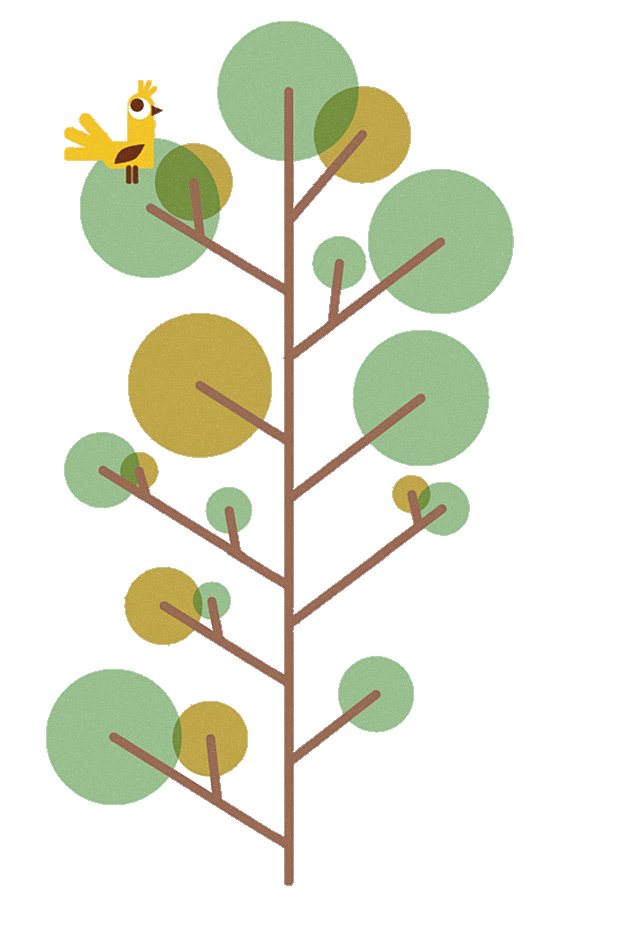 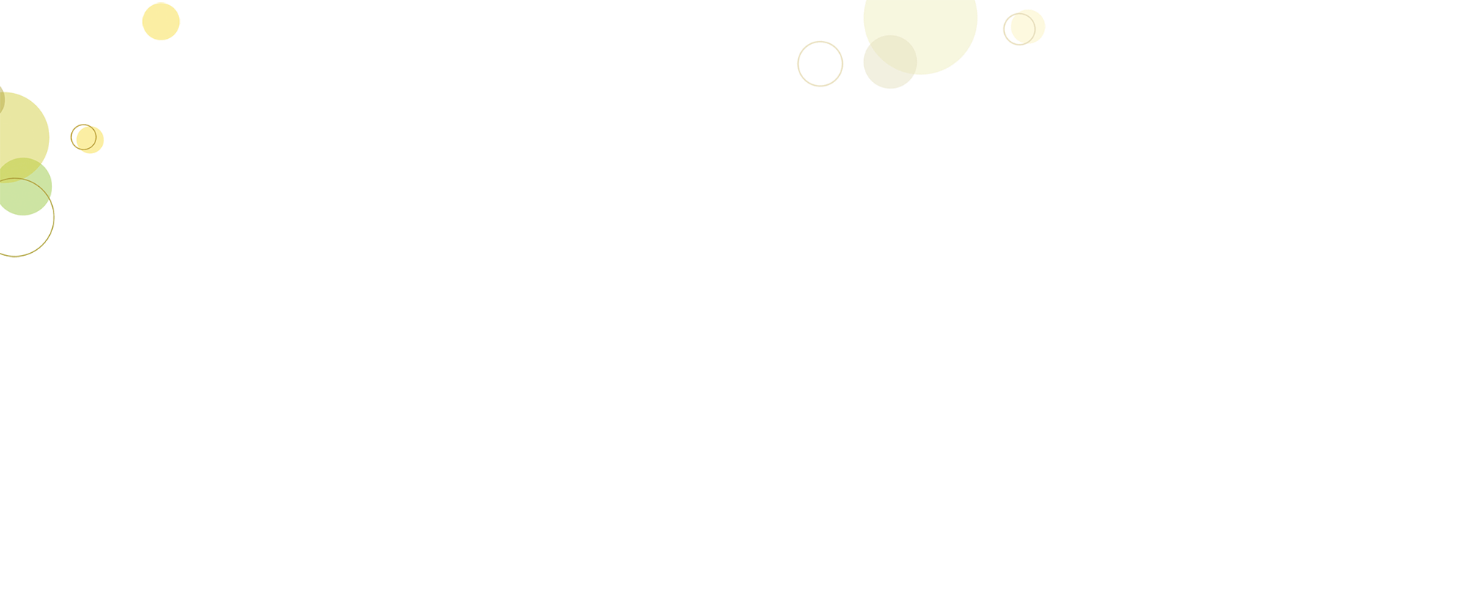 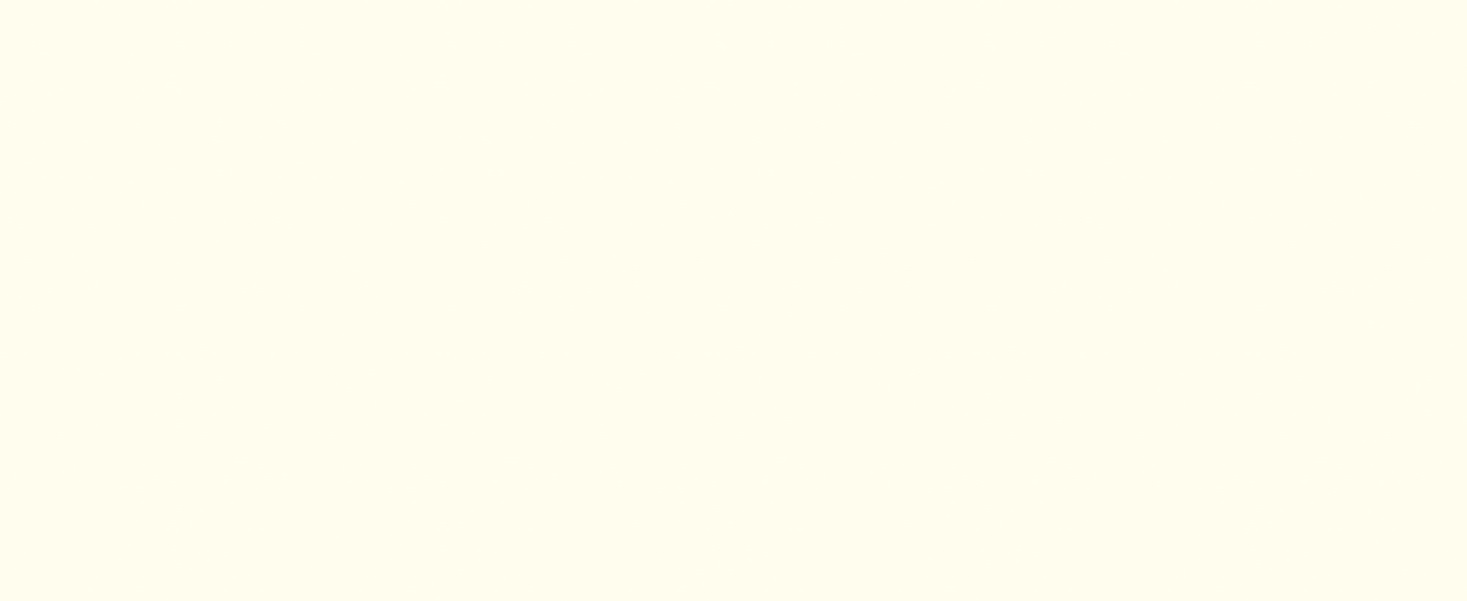 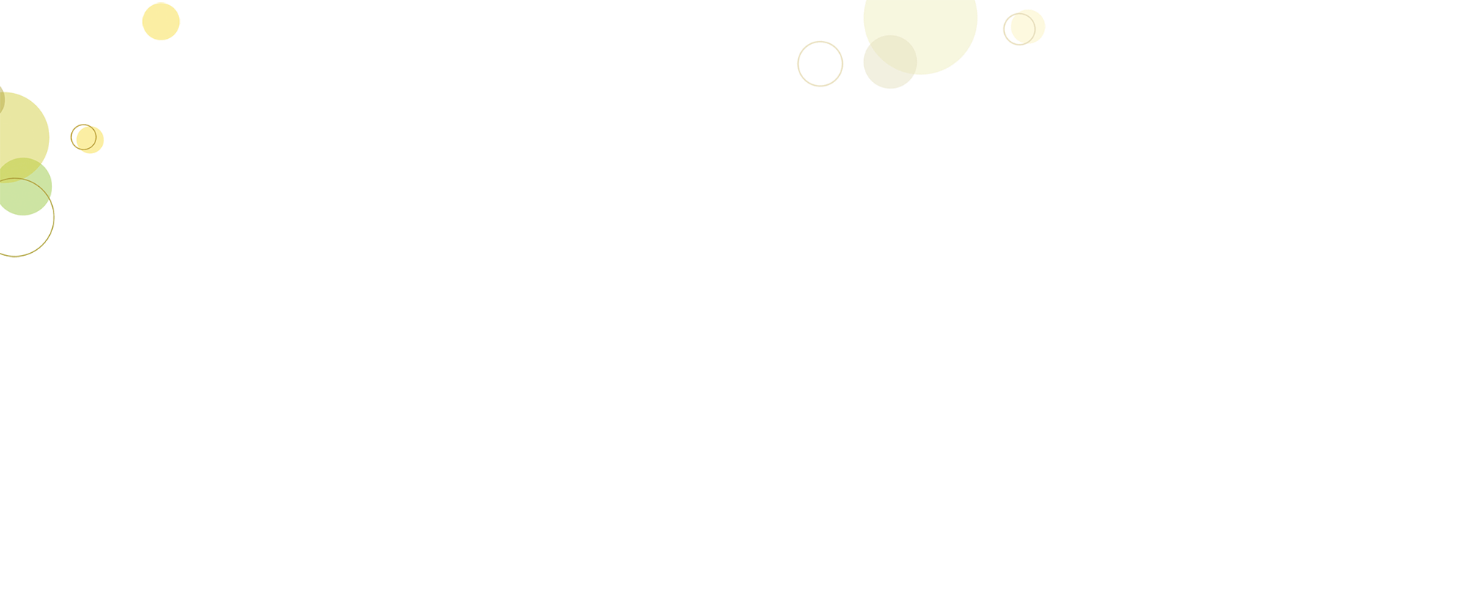 可爱卡通儿童教育PPT
Cute cartoon children education template
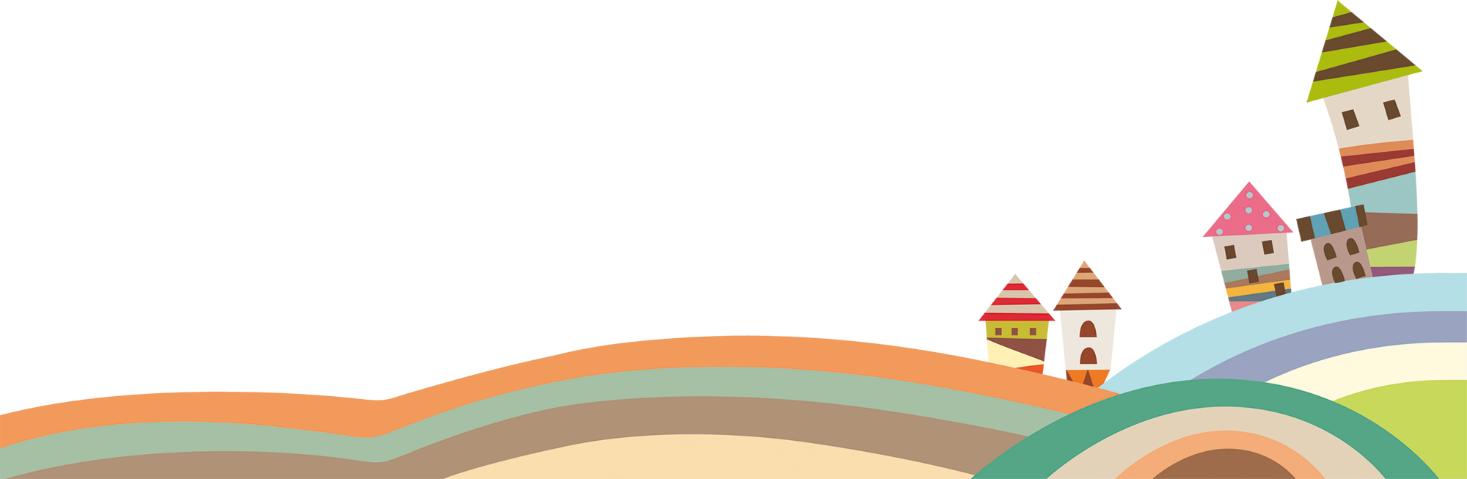 汇报人 千库网；汇报时间 XX年XX月
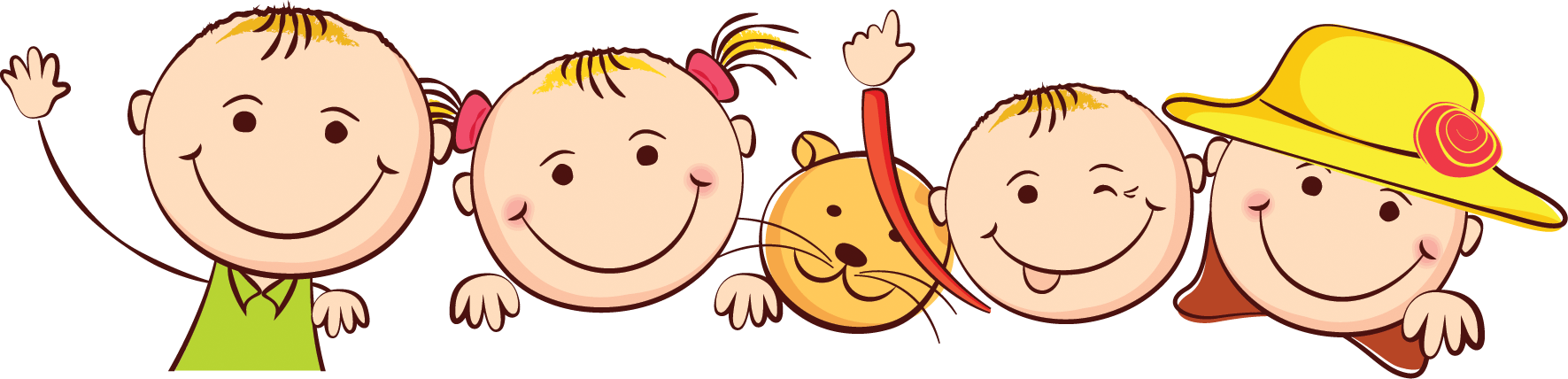 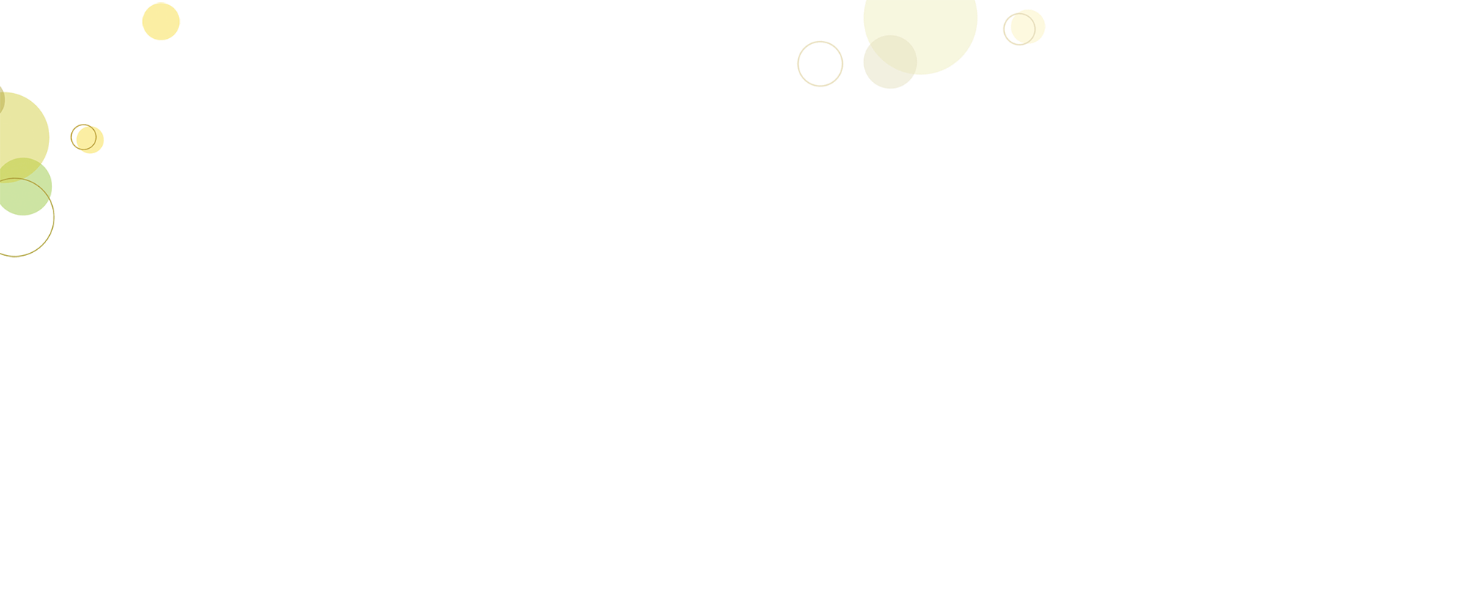 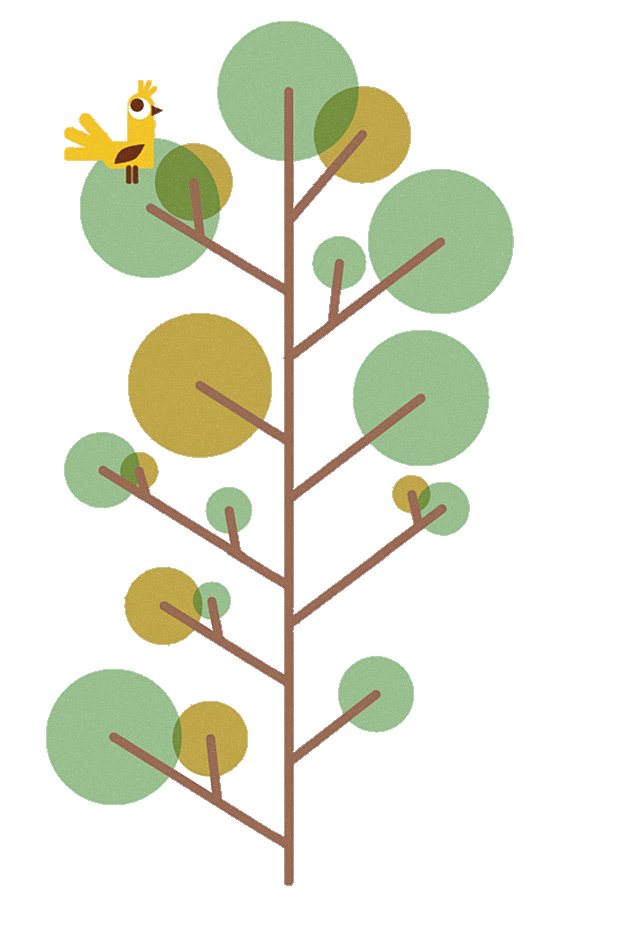 单击输入您的章节标题
单击输入您的章节标题
单击输入您的章节标题
单击输入您的章节标题
02
01
04
03
CONTENTS
目录
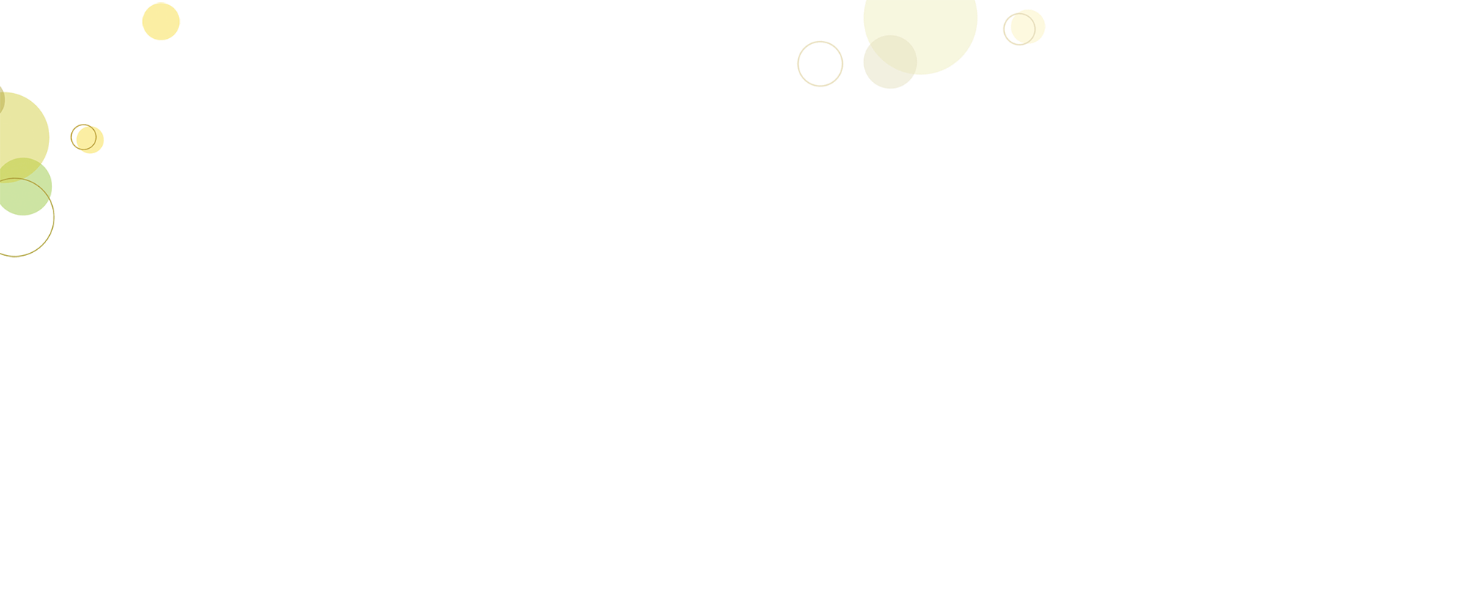 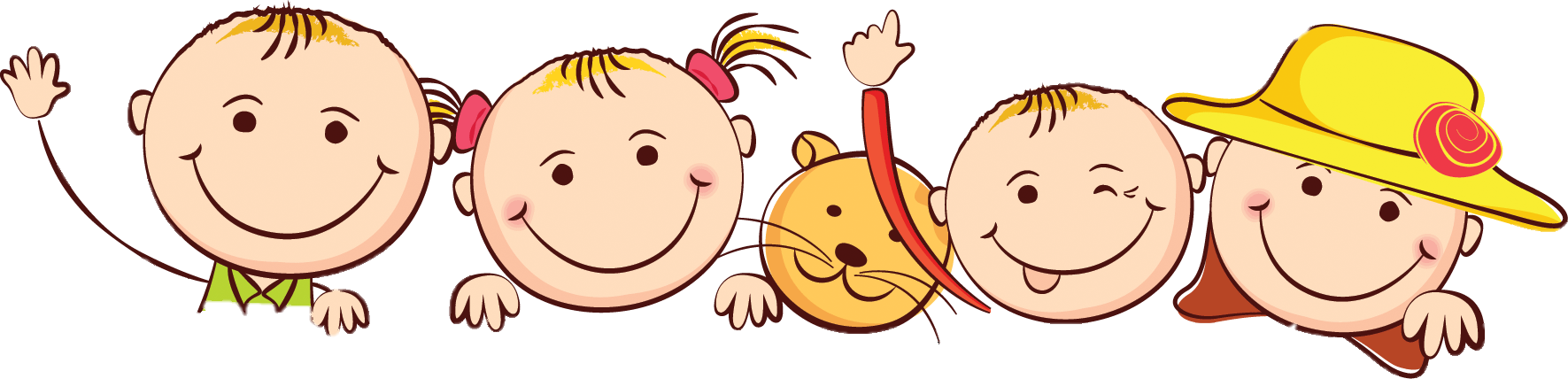 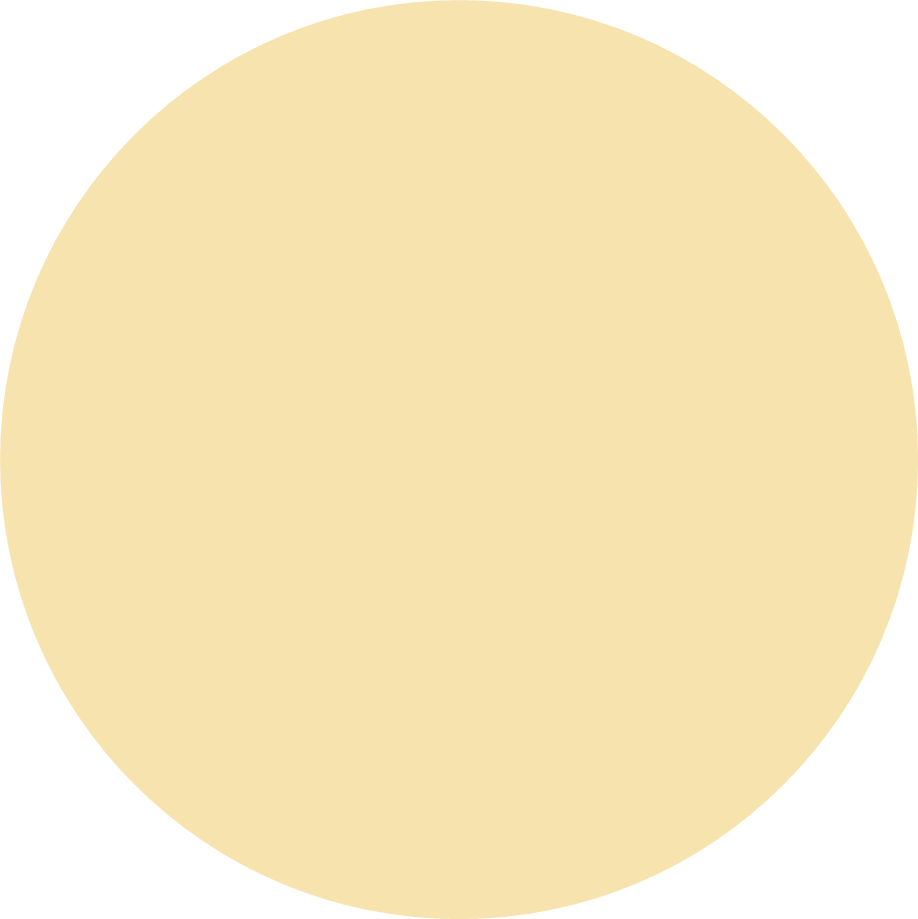 PART 01
点击此处添加标题
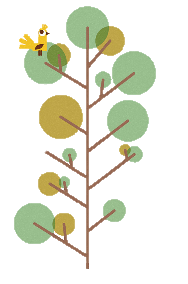 点击此处输入标题内容
Please click here to add the required titles
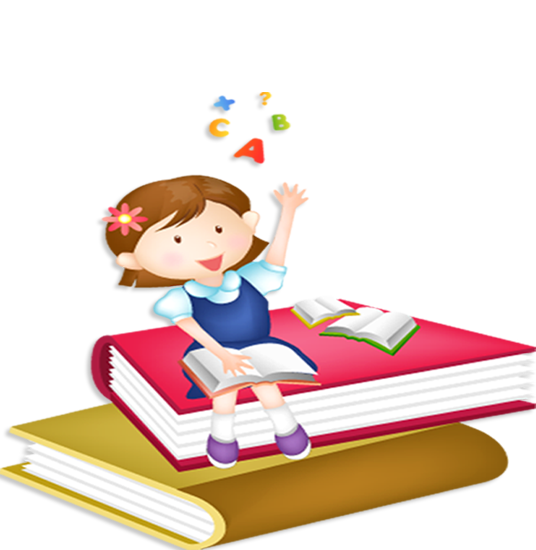 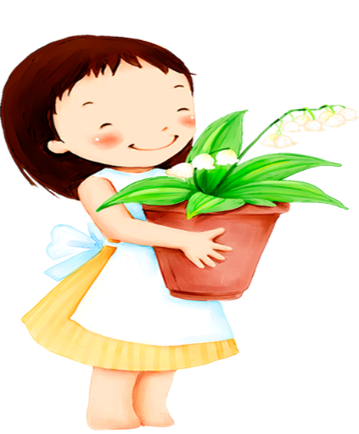 点击此处添加文字
点击此处添加文字
点击此处添加文字
点击此处添加文字
点击此处添加文字描述，文字颜色、大小、字体可根据需求进行更改。
点击此处添加文字描述，文字颜色、大小、字体可根据需求进行更改。
点击此处添加文字描述，文字颜色、大小、字体可根据需求进行更改。
点击此处添加文字描述，文字颜色、大小、字体可根据需求进行更改。
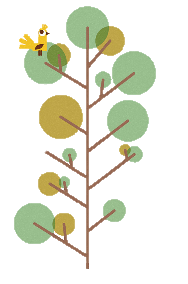 点击此处输入标题内容
Please click here to add the required titles
点击此处添加文本
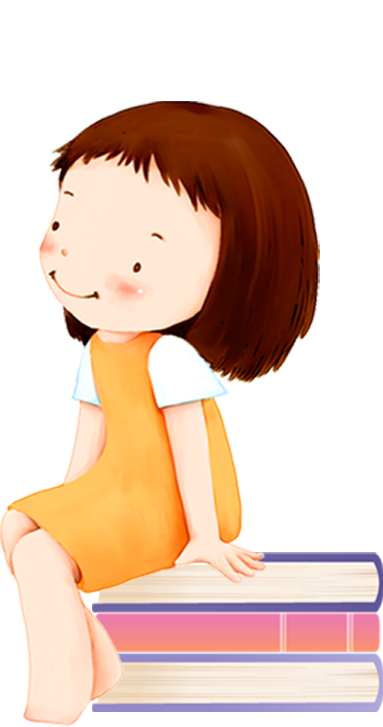 01 点击此处添加文字描述，文字颜色、大小、字体，图形颜色、大小、样式可根据需求进行更改。
02 点击此处添加文字描述，文字颜色、大小、字体，图形颜色、大小、样式可根据需求进行更改。
03 点击此处添加文字描述，文字颜色、大小、字体，图形颜色、大小、样式可根据需求进行更改。
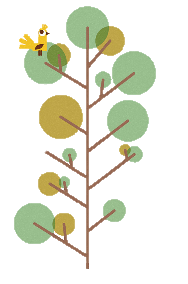 点击此处输入标题内容
Please click here to add the required titles
点击添加文字说明
01
点击此处添加文字描述，文字颜色、大小、字体，图形颜色、大小、样式可根据需求进行更改。
点击添加文字说明
02
点击此处添加文字描述，文字颜色、大小、字体，图形颜色、大小、样式可根据需求进行更改。
点击添加文字说明
03
点击此处添加文字描述，文字颜色、大小、字体，图形颜色、大小、样式可根据需求进行更改。
点击添加文字说明
04
点击此处添加文字描述，文字颜色、大小、字体，图形颜色、大小、样式可根据需求进行更改。
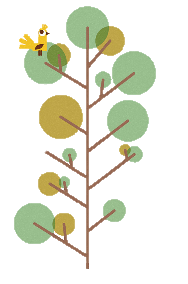 点击此处输入标题内容
Please click here to add the required titles
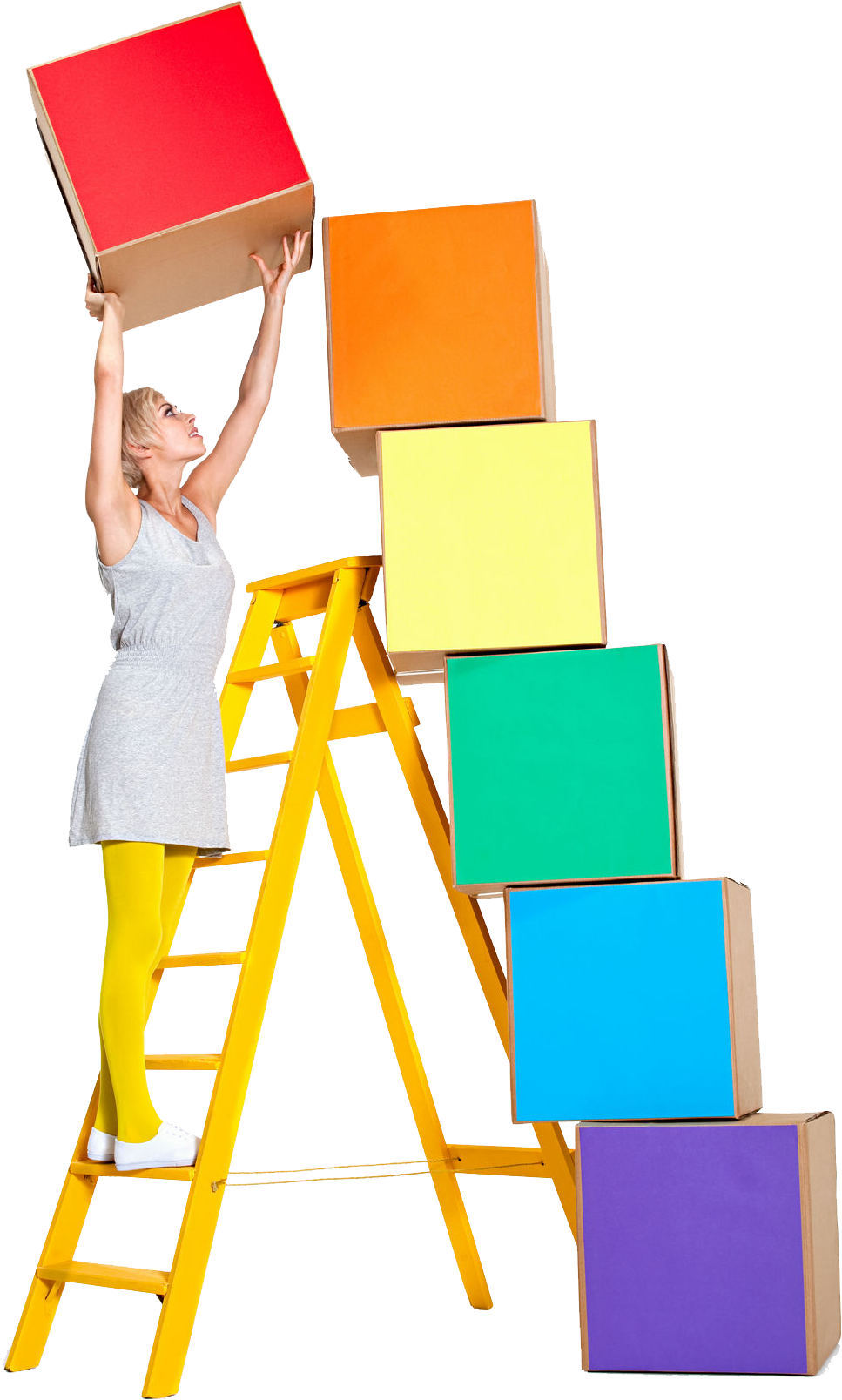 3
输入标题
点击此处添加文字描述，文字颜色、大小、字体，图形颜色、大小、样式可根据需求进行更改。
1
2
输入标题
输入标题
点击此处添加文字描述，文字颜色、大小、字体，图形颜色、大小、样式可根据需求进行更改。
点击此处添加文字描述，文字颜色、大小、字体，图形颜色、大小、样式可根据需求进行更改。
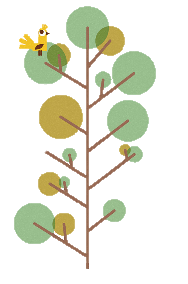 点击此处输入标题内容
Please click here to add the required titles
点击此处添加文字描述，文字颜色、大小、字体，图形颜色、大小、样式可根据需求进行更改。点击此处添加文字描述，文字颜色、大小、字体，图形颜色、大小、样式可根据需求进行更改。
01
02
03
04
05
点击添加文本
点击添加文本
点击添加文本
点击添加文本
点击添加文本
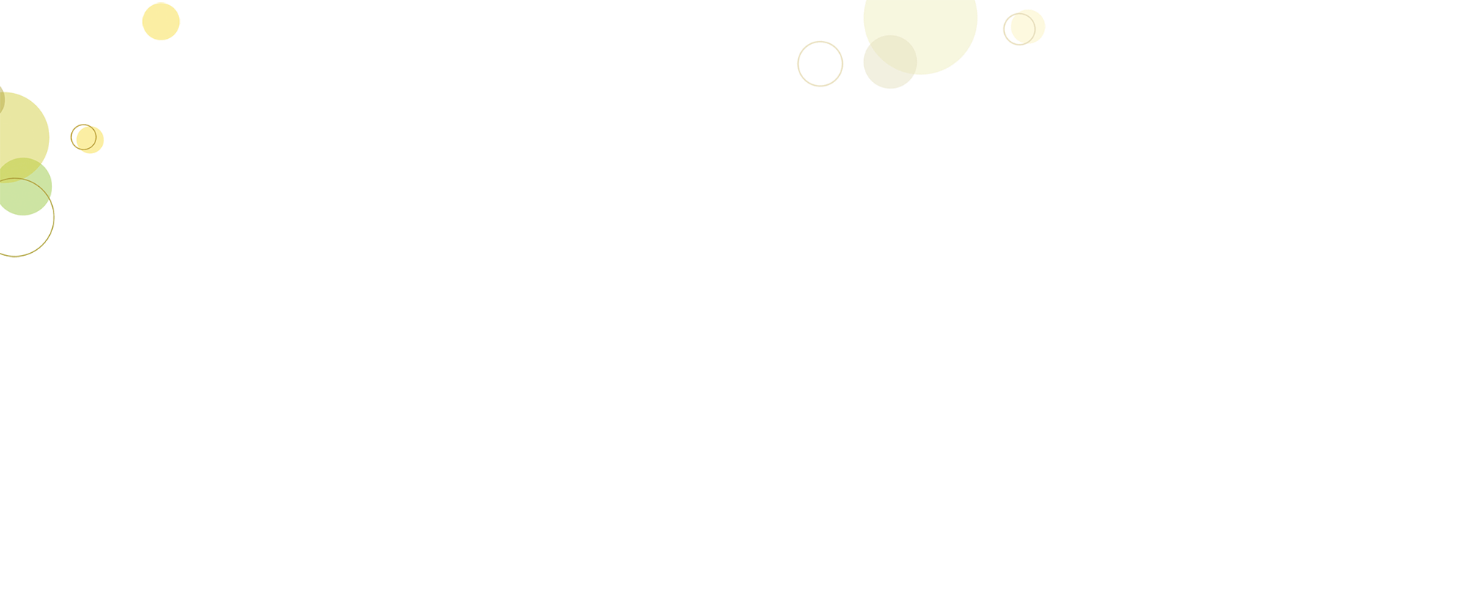 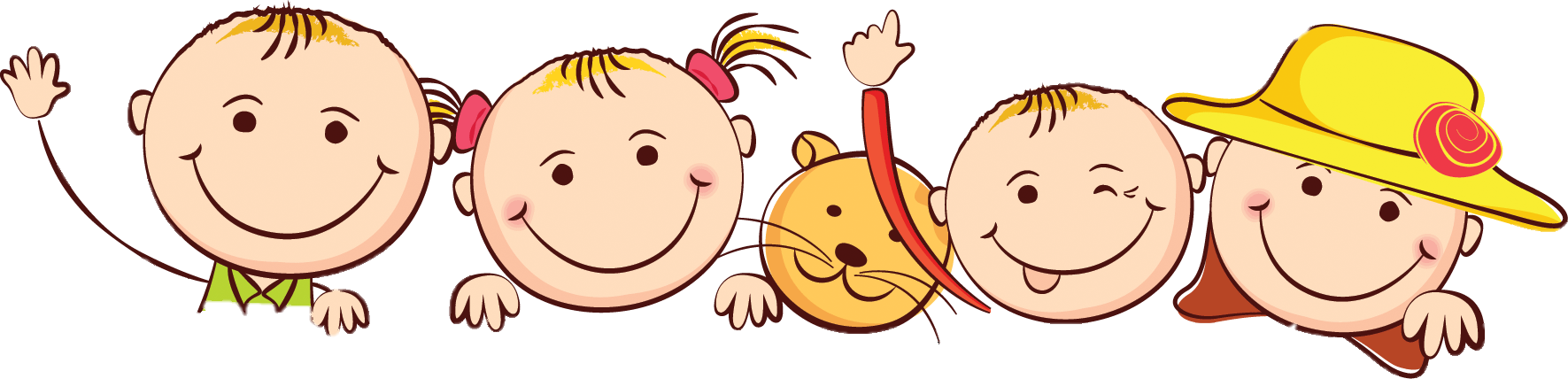 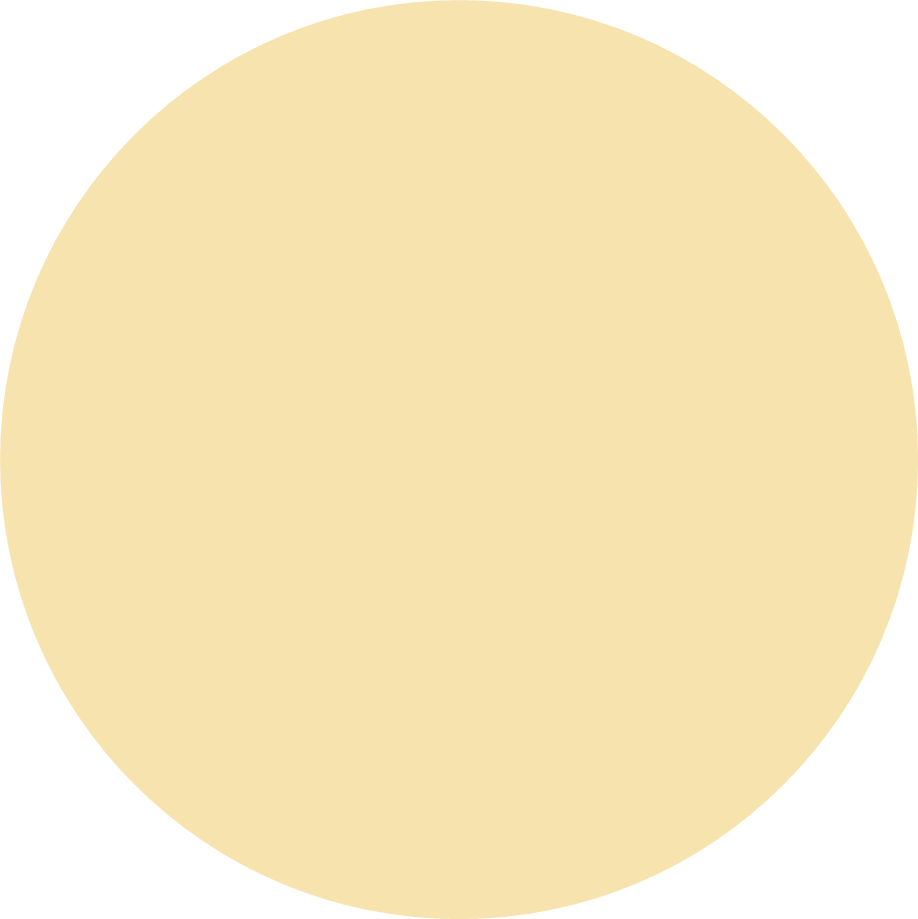 PART 02
点击此处添加标题
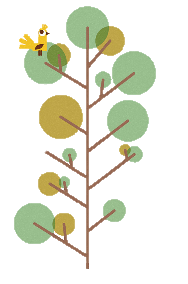 点击此处输入标题内容
Please click here to add the required titles
此部分内容作为文字排版占位显示 （建议使用主题字体）
标题文本预设
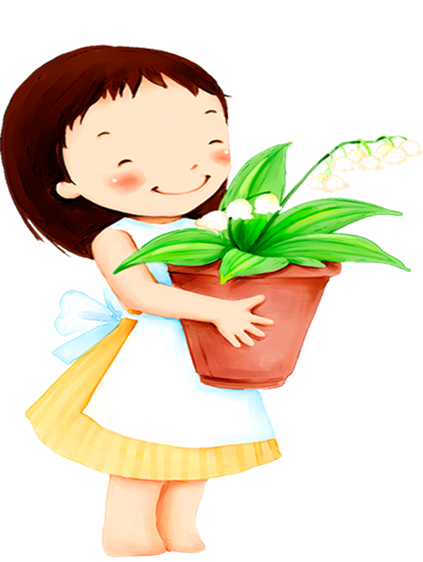 此部分内容作为文字排版占位显示 （建议使用主题字体）
标题文本预设
此部分内容作为文字排版占位显示 （建议使用主题字体）
标题文本预设
标题文本预设
此部分内容作为文字排版占位显示 （建议使用主题字体）
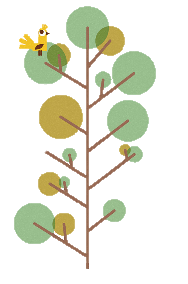 点击此处输入标题内容
Please click here to add the required titles
单击添加文字说明
点击此处添加文字描述，文字颜色、大小、字体，图形颜色、大小、样式可根据需求进行更改。
单击添加文字说明
点击此处添加文字描述，文字颜色、大小、字体，图形颜色、大小、样式可根据需求进行更改。
单击添加文字说明
点击此处添加文字描述，文字颜色、大小、字体，图形颜色、大小、样式可根据需求进行更改。
单击添加文字说明
点击此处添加文字描述，文字颜色、大小、字体，图形颜色、大小、样式可根据需求进行更改。
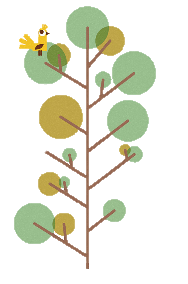 点击此处输入标题内容
Please click here to add the required titles
输入您的标题
输入您的标题
点击此处添加文字描述，文字颜色、大小、字体，图形颜色、大小、样式可根据需求进行更改。
点击此处添加文字描述，文字颜色、大小、字体，图形颜色、大小、样式可根据需求进行更改。
输入您的标题
输入您的标题
点击此处添加文字描述，文字颜色、大小、字体，图形颜色、大小、样式可根据需求进行更改。
点击此处添加文字描述，文字颜色、大小、字体，图形颜色、大小、样式可根据需求进行更改。
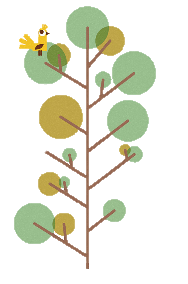 点击此处输入标题内容
Please click here to add the required titles
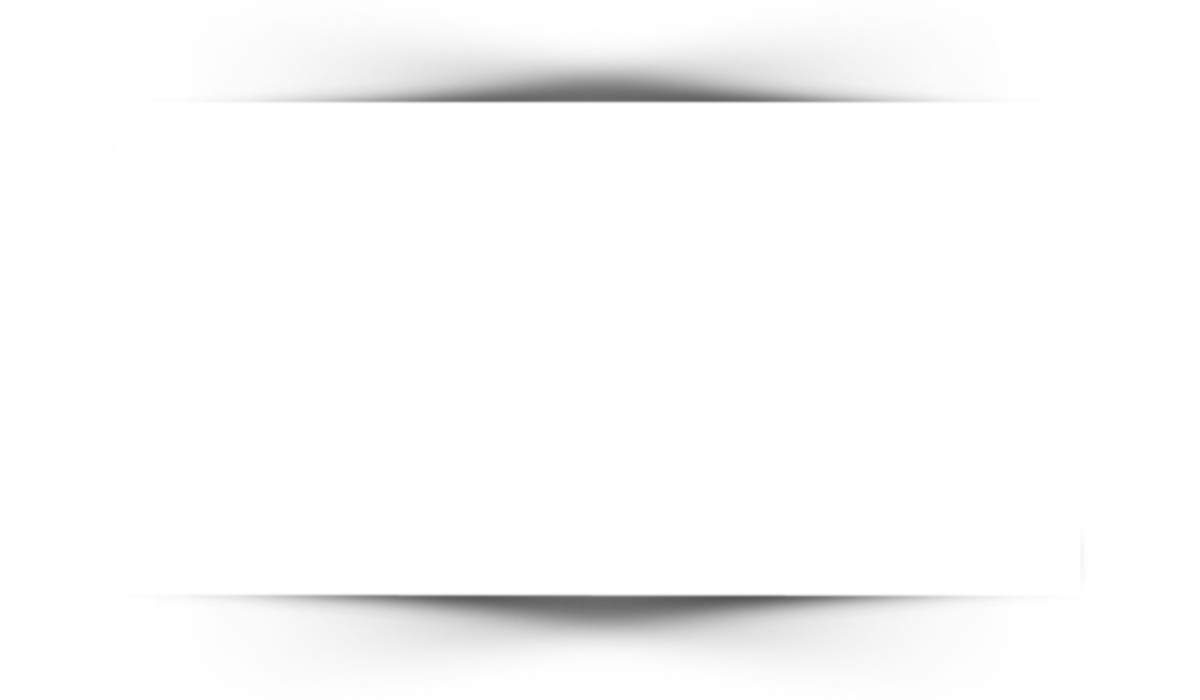 A
点击此处添加文字描述，文字颜色、大小、字体，图形颜色、大小、样式可根据需求进行更改。
B
点击此处添加文字描述，文字颜色、大小、字体，图形颜色、大小、样式可根据需求进行更改。
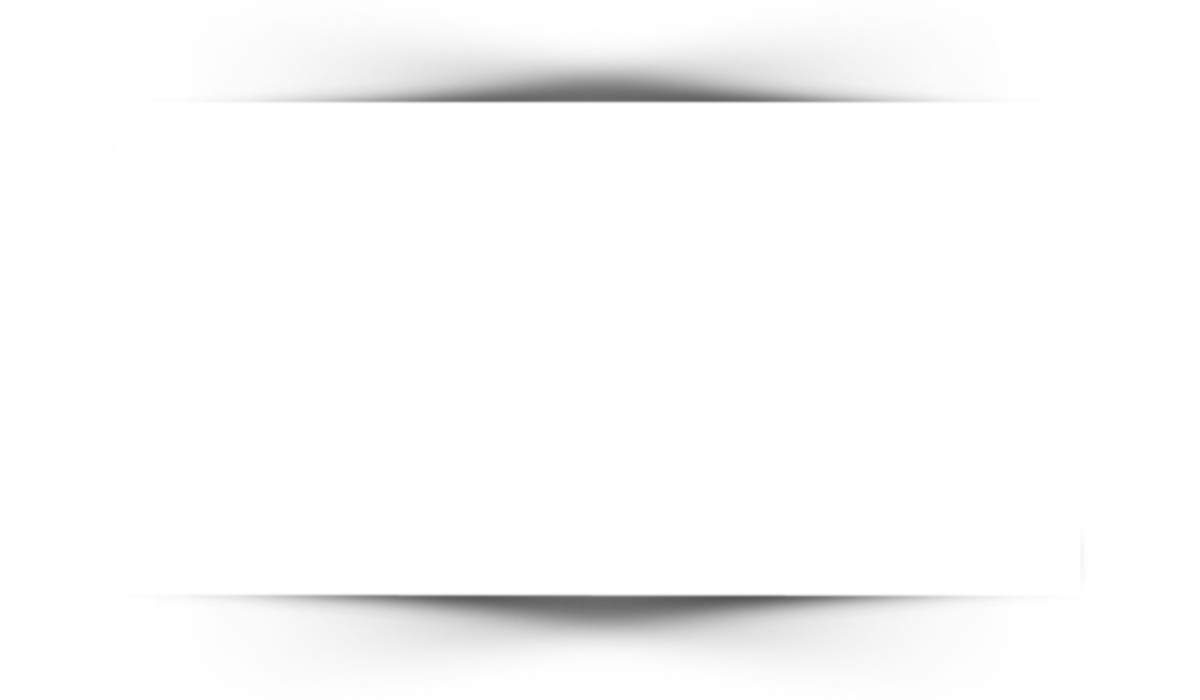 C
点击此处添加文字描述，文字颜色、大小、字体，图形颜色、大小、样式可根据需求进行更改。
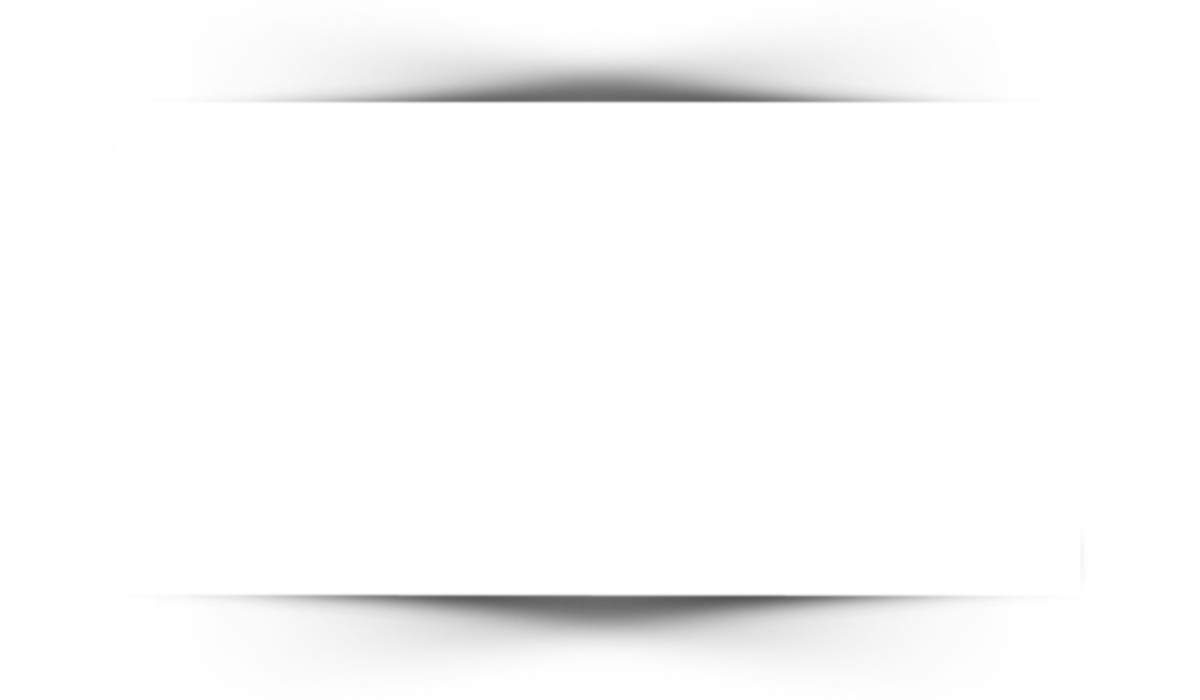 D
点击此处添加文字描述，文字颜色、大小、字体，图形颜色、大小、样式可根据需求进行更改。
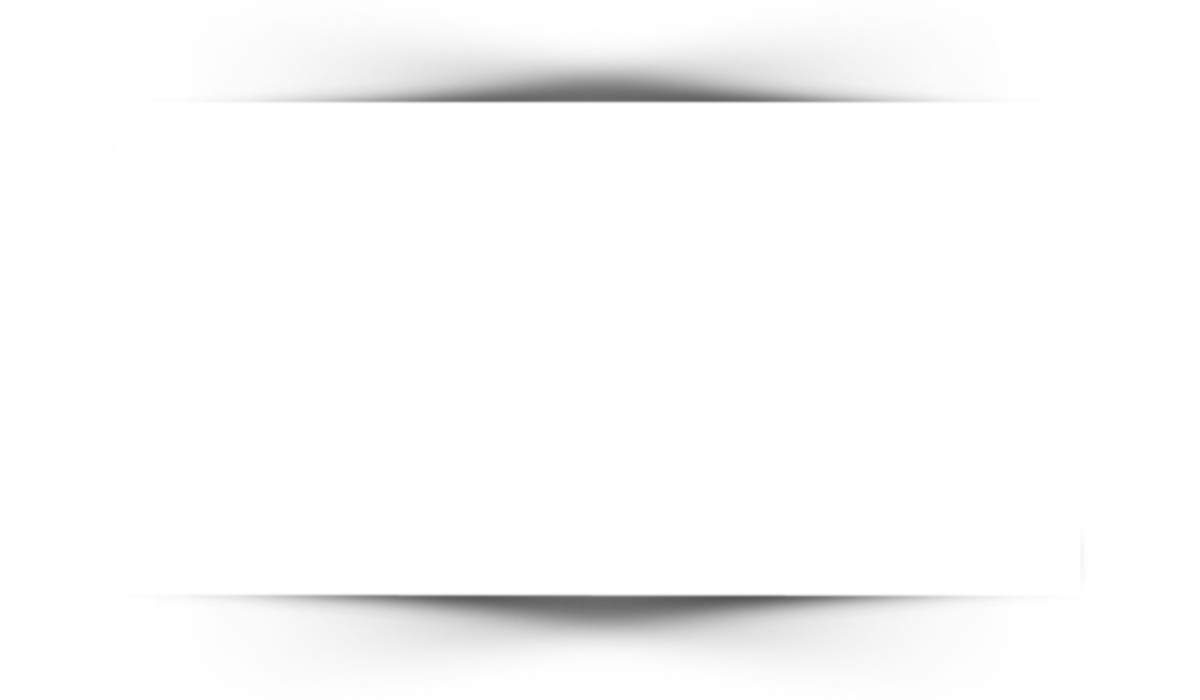 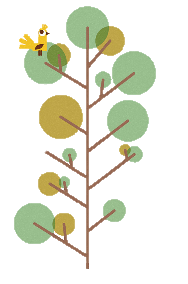 点击此处输入标题内容
Please click here to add the required titles
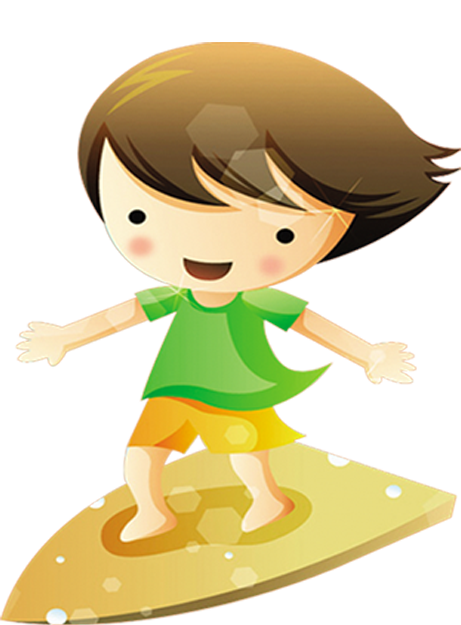 标题文本预设
标题文本预设
标题文本预设
标题文本预设
此部分内容作为文字排版占位显示（建议使用主题字体）
此部分内容作为文字排版占位显示（建议使用主题字体）
此部分内容作为文字排版占位显示（建议使用主题字体）
此部分内容作为文字排版占位显示（建议使用主题字体）
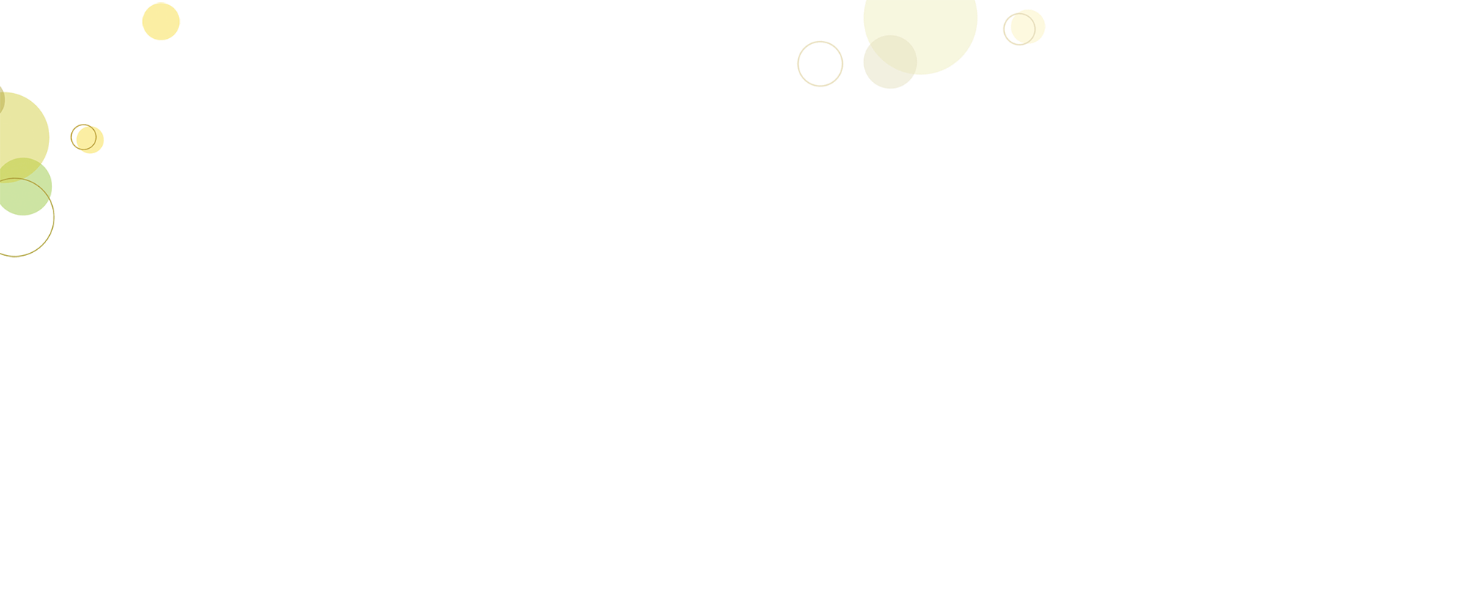 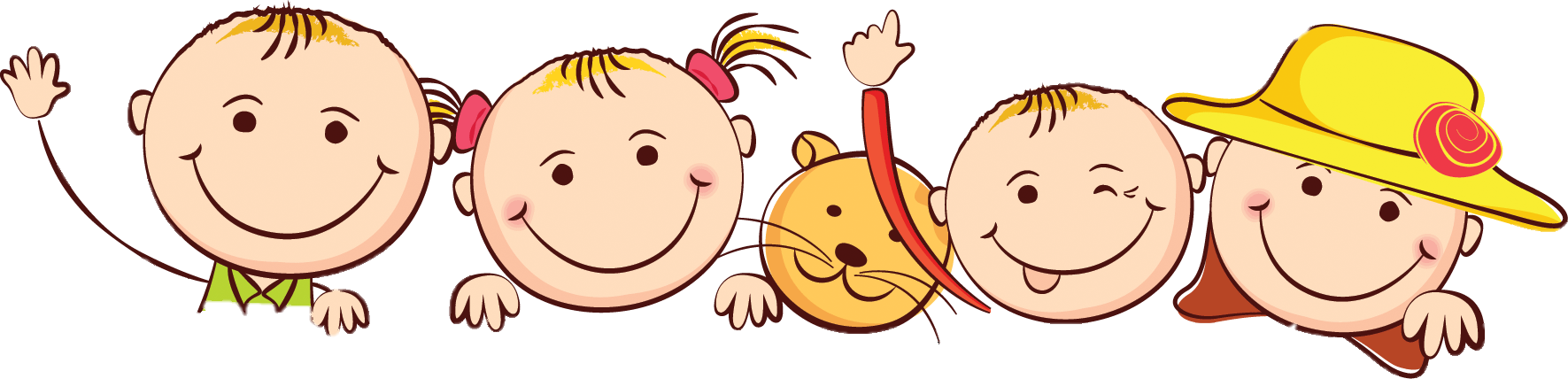 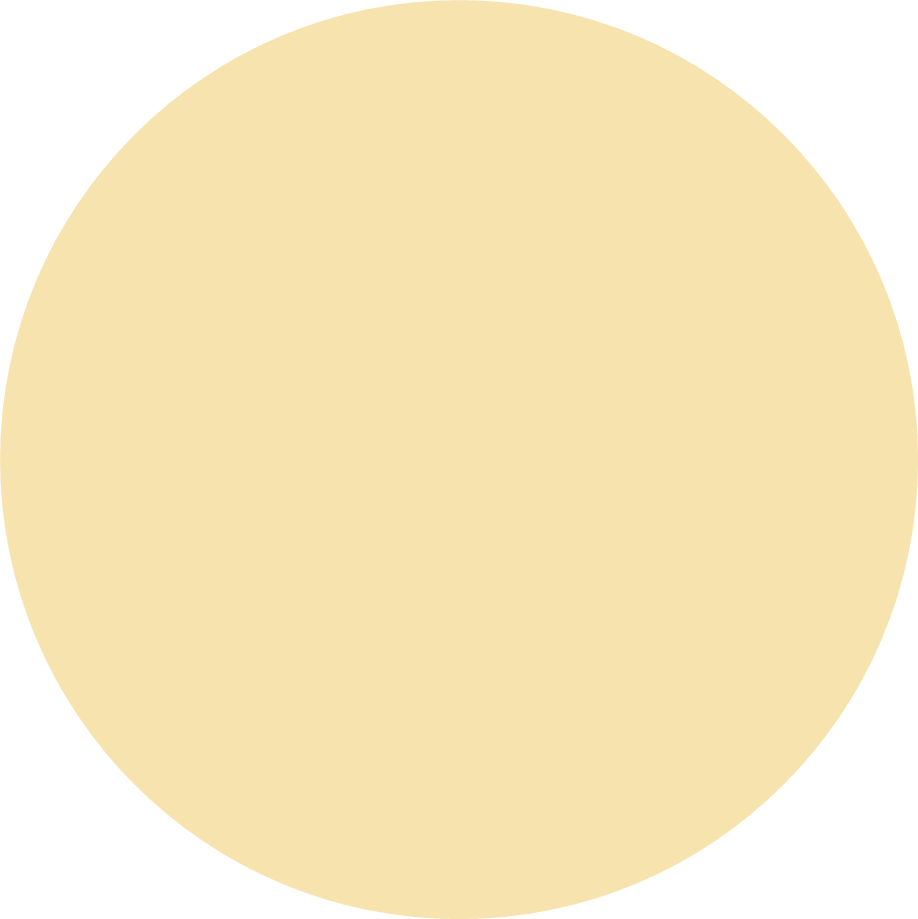 PART 03
点击此处添加标题
请输入您的标题
请输入您的标题
01
02
点击此处添加文字描述，文字颜色、大小、字体，图形颜色、大小、样式可根据需求进行更改。
点击此处添加文字描述，文字颜色、大小、字体，图形颜色、大小、样式可根据需求进行更改。
03
04
请输入您的标题
请输入您的标题
点击此处添加文字描述，文字颜色、大小、字体，图形颜色、大小、样式可根据需求进行更改。
点击此处添加文字描述，文字颜色、大小、字体，图形颜色、大小、样式可根据需求进行更改。
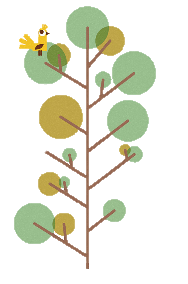 点击此处输入标题内容
Please click here to add the required titles
标 题
4
3
2
单击添加标题
点击此处添加文字描述，文字颜色、大小、字体，图形颜色、大小、样式可根据需求进行更改。
1
2015
2016
2017
2018
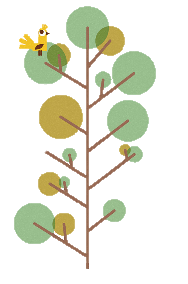 点击此处输入标题内容
Please click here to add the required titles
点击此处添加文本
点击此处添加文本
点击此处添加文字描述，文字颜色、大小、字体，图形颜色、大小、样式可根据需求进行更改。
点击此处添加文字描述，文字颜色、大小、字体，图形颜色、大小、样式可根据需求进行更改。
添加文本
标题
标题
标题
标题
标题
点击此处添加文本
点击此处添加文本
点击此处添加文本
点击此处添加文字描述，文字颜色、大小、字体，图形颜色、大小、样式可根据需求进行更改。
点击此处添加文字描述，文字颜色、大小、字体，图形颜色、大小、样式可根据需求进行更改。
点击此处添加文字描述，文字颜色、大小、字体，图形颜色、大小、样式可根据需求进行更改。
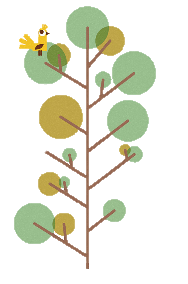 点击此处输入标题内容
Please click here to add the required titles
标题
点击此处添加文字描述，文字颜色、大小、字体，图形颜色、大小、样式可根据需求进行更改。
输入标题
点击此处添加文字描述，文字颜色、大小、字体，图形颜色、大小、样式可根据需求进行更改。
输入标题
点击此处添加文字描述，文字颜色、大小、字体，图形颜色、大小、样式可根据需求进行更改。
点击输入您的标题
点击此处添加文字描述，文字颜色、大小、字体，图形颜色、大小、样式可根据需求进行更改。
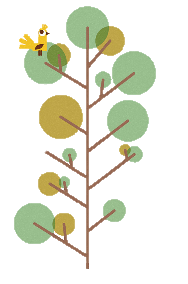 点击此处输入标题内容
Please click here to add the required titles
标题文本预设
标题文本预设
此部分内容作为文字排版占位显示 （建议使用主题字体）
此部分内容作为文字排版占位显示 （建议使用主题字体）
标题文本预设
标题文本预设
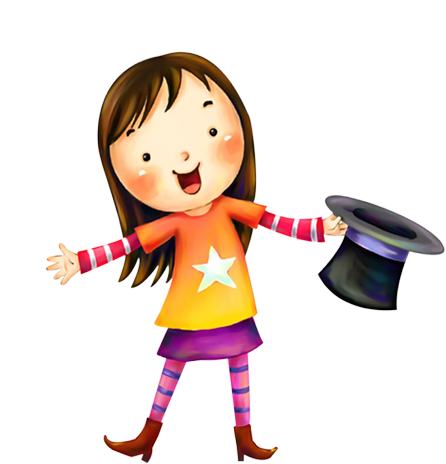 标题文本预设
标题文本预设
标题文本预设
标题文本预设
此部分内容作为文字排版占位显示 （建议使用主题字体）
此部分内容作为文字排版占位显示 （建议使用主题字体）
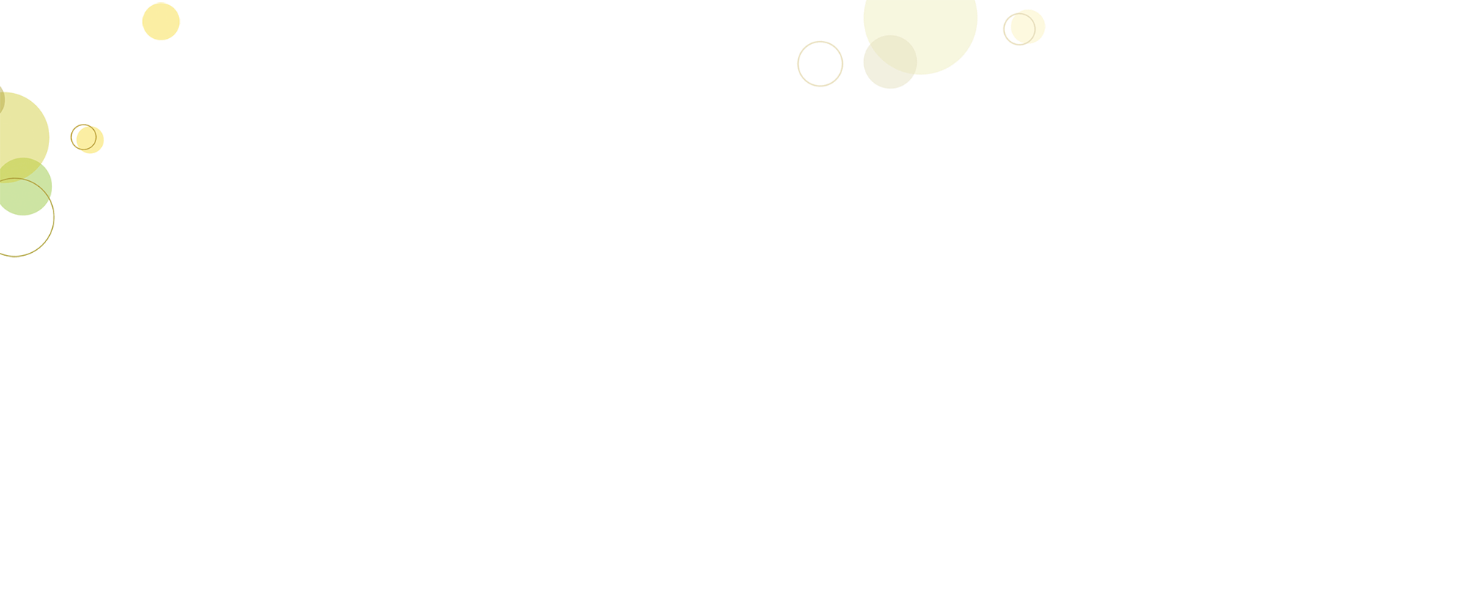 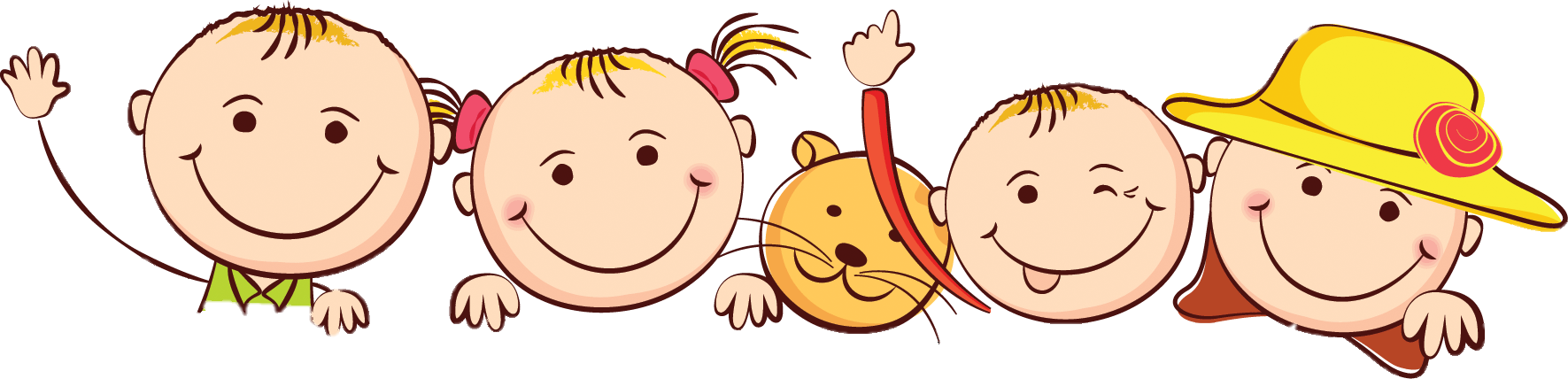 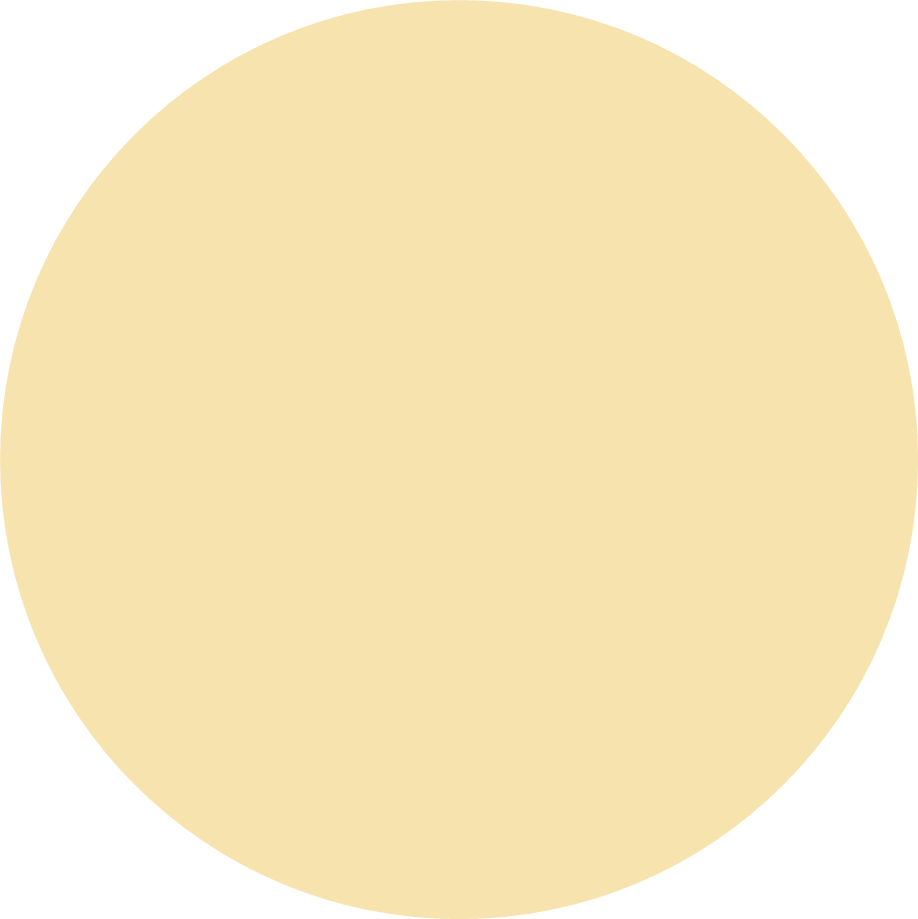 PART 04
点击此处添加标题
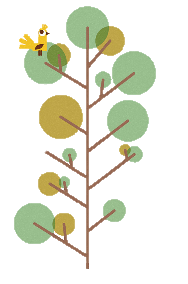 点击此处输入标题内容
Please click here to add the required titles
03
02
04
01
点击此处添加文字
点击此处添加文字
点击此处添加文字
点击此处添加文字
点击此处添加文字描述，文字颜色、大小、字体可根据需求进行更改。
点击此处添加文字描述，文字颜色、大小、字体可根据需求进行更改。
点击此处添加文字描述，文字颜色、大小、字体可根据需求进行更改。
点击此处添加文字描述，文字颜色、大小、字体可根据需求进行更改。
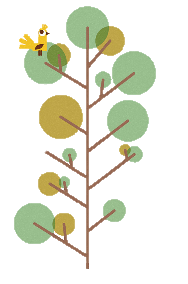 点击此处输入标题内容
Please click here to add the required titles
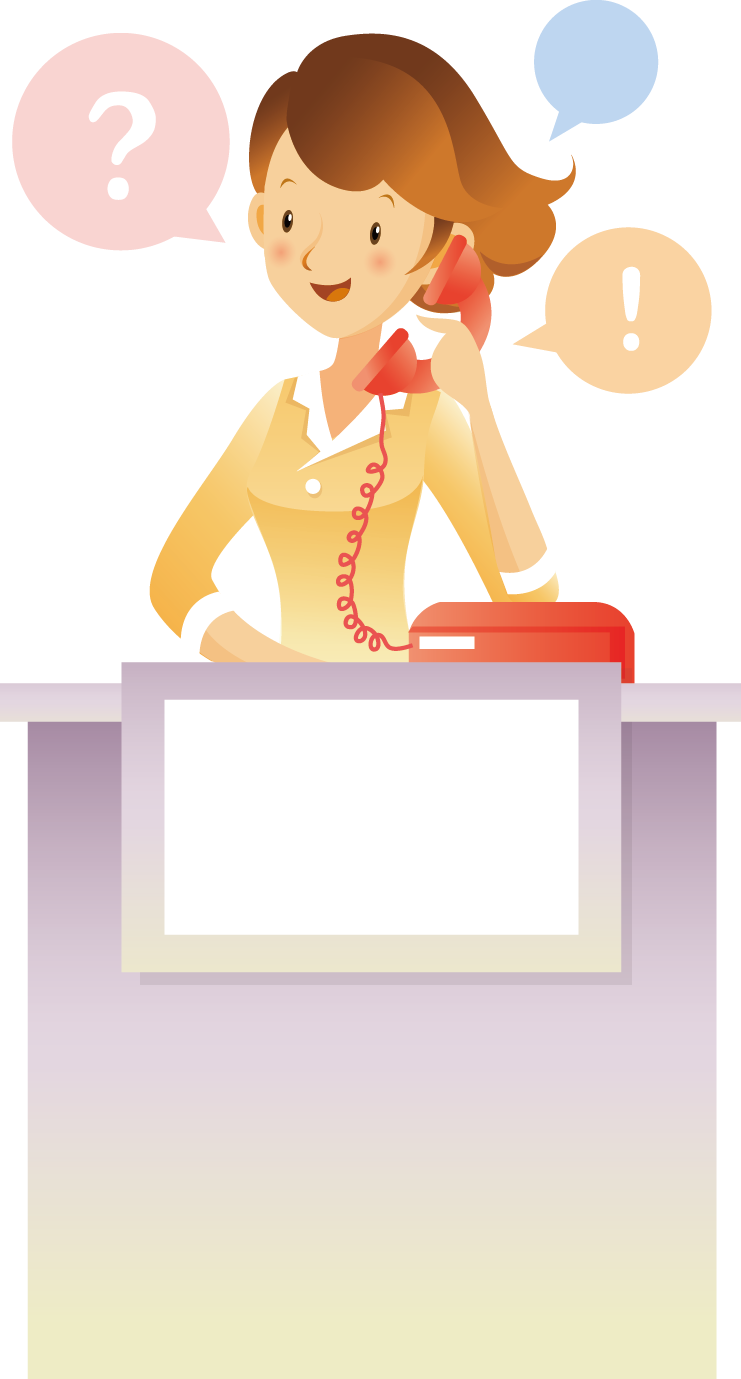 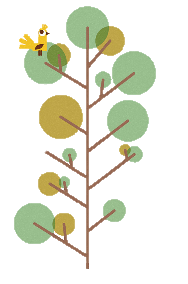 点击此处输入标题内容
Please click here to add the required titles
01
02
点击添加此处文本
点击此处添加文本
03
点击此处添加文字描述，文字颜色、大小、字体，图形颜色、大小、样式可根据需求进行更改。
点击此处添加文本
点击此处添加文字描述，文字颜色、大小、字体，图形颜色、大小、样式可根据需求进行更改。
04
点击此处添加文字描述，文字颜色、大小、字体，图形颜色、大小、样式可根据需求进行更改。
点击此处添加文本
点击此处添加文字描述，文字颜色、大小、字体，图形颜色、大小、样式可根据需求进行更改。
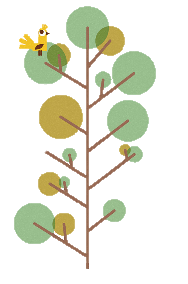 点击此处输入标题内容
Please click here to add the required titles
点击此处添加文本
点击此处添加文字描述，文字颜色、大小、字体，图形颜色、大小、样式可根据需求进行更改。
点击此处添加文本
点击此处添加文字描述，文字颜色、大小、字体，图形颜色、大小、样式可根据需求进行更改。
点击此处添加文本
点击此处添加文字描述，文字颜色、大小、字体，图形颜色、大小、样式可根据需求进行更改。
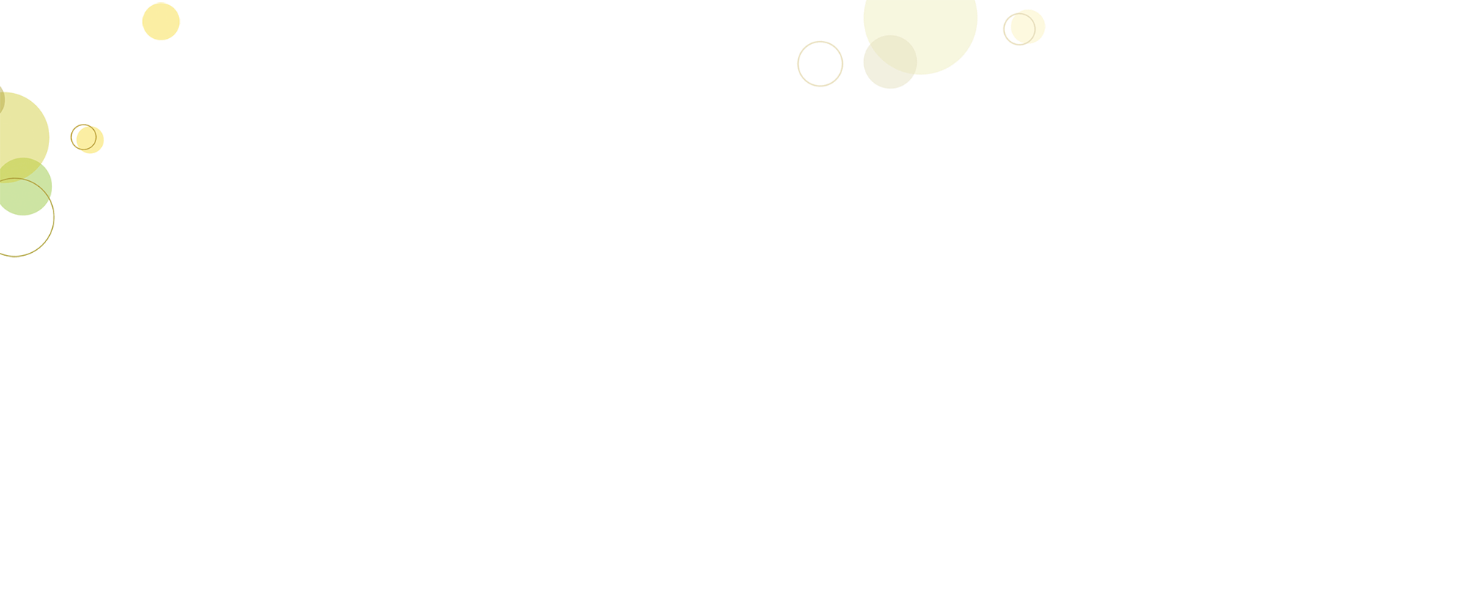 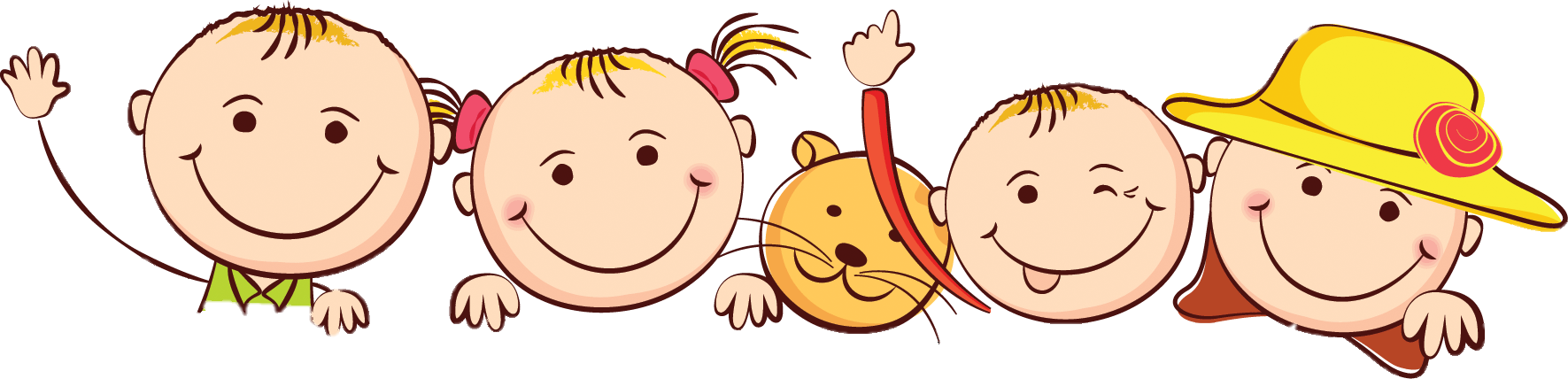 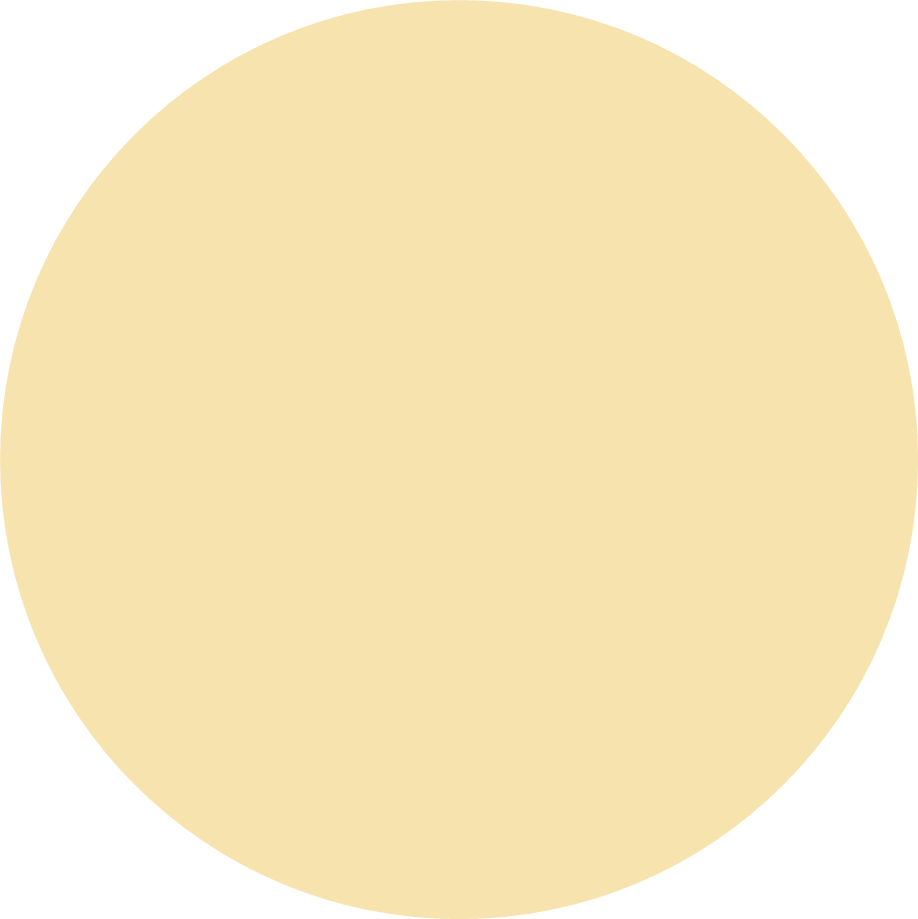 感谢聆听
Thank you for your download and watch